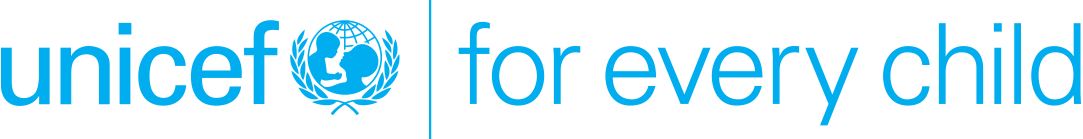 Za’atari Camp Youth Profiling
UNICEF Jordan
July 2020
Youth & Adolescent Development
Vision: Equip vulnerable young people, with knowledge, skills, and opportunities to become active citizens who are socially and economically resilient
[Speaker Notes: however, we felt that we did not have the full picture of who are young people in the camp, what types of opportunities are available and the types of knowledge and skills they need to become socially and economically resilient in their current setting.]
Aims: 
Understand the profile of youth in Za’atari and Azraq camps.
Map pathways for young people (16-24 years old) in Za’atari and Azraq camps enabling them to become civically and economically engaged in their community. 
Objectives:
Understand the current situation and level of engagement among young people
Understand the desires and aspirations of young people regarding civic and economic engagement.
Understand the level of information sharing.
Understand the current available pathways and services for young people
Identify any gaps in services in the camp.
Target: Young people ages 16-24 years old in Azraq and Za’atari Camp (50% female).
Aims & Objectives
Mapping of engagement services in camps & Service Provider Visits for youth 16-24 years old
Using the existing 3Ws and resources available to collect information on:
Target group, target number (capacity), operation hours, inclusion criteria, level of activities/programs (i.e. English courses and levels offered), program cycle length, and outreach method.
Surveying of young people
Minimum sample target determined was 242 for 80% response rate, confidence interval of 95% and margin of error 5%.
Random sampling of youth was carried out through Makani IBVs-outreach team
FGDs with young people and their parents and family members
four sets of FGDs were carried out with: male youth, female youth, fathers, and mothers.
Participants were randomly selected by Makani IBVs.
Methodology
[Speaker Notes: Examples of survey questions: 

Characteristics: age, gender, marital status, District, education Level, 
Current engagement: employed, in training, in school/university, self-employed 
What do you wish to do in the near future? Do you feel that you have the skills required to achieve these goals?
What kind of services are available in the camp to help you with reaching your near goal?
What are the programs you’ve participated in the camp?
If you attended any trainings, how do you believe the trainings you attended affected you on a personal, interpersonal, and technical level ?  
What do you think is the biggest problem concerning youth engagement and youth services in the camps today?
What types of programming do you think have the biggest impact?
 
FGD questions:

Youth
What are you doing now? 
What do you want to do in the near future?
Do you feel like you have the skills to achieve your goals?
What are the barriers you face when participating in programming? Dropouts?
What services are available in the camp to help you achieve your goals?
Do you have a job? Are you satisfied? Why or why not?
Have you participated in community service initiatives before? What does volunteering mean? Does it add any value to you?
What do you think about the programs in the camp? Are they suitable? (timing, transportation)
Why do you go to school? What do you expect from it?
What do you need to achieve your goals? (what kinds of trainings?) 

Parents/Community members
How do you engage with youth in the camp? (parents, facilitator, community leader, NA)
What factors do you think affect youth personal well-being? (education, recreational activities, social time, basic needs met, safety and security, livelihoods opportunities, etc)
What do you think about youth services in the camp? What do they do for youth? Which programs are the most important? Why?
 What do you think the youth need to succeed in the camp?
What do you see as the specific challenges faced by girls? Youth with disabilities?
Why do you think youth fail to engage in programs in the camp?
Do your children participate in any youth programming (Makani, NRC, ri, etc? If yes, which one? And what do you see as the effects in your children? If no, do you think its important? Do you know about programs in the camp?]
Survey
Survey - demographics
Survey - Demographics
Majority (females and males) have middle school education.
Majority of young people below and above 18 years old have middle school education.
Survey - Demographics
Most of the married youth are females above 18 years old.
19% are head of household (42.2% female)
19% have children (40.8% female)
Geographical distribution
Majority are from districts 10, 8, 2, and 9.
Majority of females are from district 8 followed by 2, 6, 7, and 10.
Majority of males are from districts 10 followed by 2, 8, 9, and 4.
Survey - Demographics
Survey - Current Engagement
Majority of young people are involved in other unspecified activities followed by studying (in school, or in some kind of formal training).
Majority of youth below age 18 are: 
in school or some kind of training
other unspecified activities (not mentioned)
employment/freelance.
 Majority of youth age 18 years and above are in engaged:
Other unspecified activities (not mentioned)
School or some kind of training
Employment/freelancing
Survey - What do you wish to do in the near future?
90% of youth feel they have the skills to pursue their future plans.
When asked about the trainings Obtained in the camp…
50% of the youth surveyed participated in programs. These are the programs they participated in:



By age group:
Survey – choosing not to engage
83.7% of the youth completed the trainings that they had enrolled in 
Reasons for not enrolling in programs:
87.7% of the youth that had participated in programmes reported that the training helped them, including those who did not complete the programme. 
16% specified that they gained more experience and overall knowledge 
15% specified an increase in technical and vocational skills
14% specified that the trainings increased their soft skills
Survey – skills gained
[Speaker Notes: 193 (38%; 51% female) of youth expressed benefiting from the trainings and majority (51% out of the 193) felt that programs available in camps increased their skills in general but didn’t specify which skills. 15.5% felt they gained more experience and overall knowledge viewing the programs as educational, while 14.5% felt an increase in technical and vocational skills followed by 13.5% felt that the trainings increased their soft skills (interpersonal skills, communication, leadership, self-confidence).  When desegregating by gender, majority of both females and males feel they’ve gained skills in general without specifying (50% and 51% respectively).  However, the next majority of females feel they’ve gained overall knowledge (19%), followed by soft skills (13%), and technical and vocational skills (12%).  Males feel they’ve mostly gained technical and vocational skills (17%) followed by soft skills (13%) and overall knowledge (11%).  When further breaking down the numbers by age group, both age groups believe they’ve gained general skills.  Youth below age 18 years old mostly feel they’ve gained overall knowledge (20%), followed by soft skills (15%), and technical and vocational skills (12%).  Youth above 18 years old mostly felt they’ve gained technical and vocational skills (18%) followed by soft skills (12%) and overall knowledge (12%).]
Survey - Which programmes have the biggest impact on youth?
*Youth were allowed to select more than one option*
[Speaker Notes: *Youth were allowed to select more than one option*]
Survey – What do you think is the biggest problem concerning youth engagement and youth services in the camp today?
Survey – What additional programs would you like to see in the camps to help you achieve your goals?
[Speaker Notes: When desegregating by age group and gender, the top two priorities are TVET and computer skills.


Youth were asked about the types of program they would want to have in the camps and majority (24%) agreed that they would like more TVET trainings—advanced levels, better quality, and accredited.  This is followed by advanced computer skills including programming (19%) and higher education programs (13%) (education programs to support with Tawjihi, remedial education, and higher education).  12% believe that the programs available are sufficient.  7% would like programs focusing on employability and language It is worth noting that 6% of youth do not know they type of programs that they would want and 6% believes that there should be more skills development and guidance programs.  When desegregating by age group and gender, the top two priorities are TVET and computer skills.  However, for females, the third priority is education (16%) while males believe are programs are available (12%).  Youth below age 18 prioritize computer skills and education (20%) over TVET (19%)  while youth above 18 years old prioritize employability opportunities third (11%) most wanted programs after TVET (28%) and Computer skills (18%).]
Focus group discussions
Focus Group discussions – youth
Girls
Boys
17-22 years old
Interested in work, Tawjihi, and university in the future
Highlighted lack of scholarships as a main barrier to pursuing their academic goals
Programmes in the camp are not very engaging, are not applicable, due to lack of employment opportunities
Young men are interested in volunteering
16-18 years old
Studying is their primary goal for the future
English language skills are lacking to pursue future goals
Biggest problems for youth in camps: lack of employment, lack of scholarships, limitations to careers, school drop out, and early marriage
Girls drop out of programmes if the age range within the activity is too large
[Speaker Notes: A total of four FGD were conducted in zaatari in district 5]
Focus group discussions
Mothers
Fathers
Youth have limited rights
Fathers hope someone can look after their children (those who are cared after are the ones who benefit from programmes)
Programmes are only helpful if they lead directly to employment opportunities
There are no job opportunities
Concern about unfair hiring practices in the camp
Empowerment and awareness courses are effective
Sewing and computer skills are valuable
Harassment of girls in the street is a major challenge
Mixed courses are not good
Programmes supporting strengthening education is good (i.e. Relief International Programs)
There is a lack of employment programmes
The life of youth in the camp is not good – there are no job opportunities, and the few job opportunities pay very little
Service mapping
Service Mapping
Conclusions
Although we still need to learn more about desires and needs of young people, we can draft the following Pathways as an initial step…
[Speaker Notes: Need for digital pathway after COVID 19]
It was observed that there are differences in current engagement activities, aspirations in the future, and challenges faced varies according to age and gender.
Varying factors
[Speaker Notes: Youth under the age of 16 are more oriented towards university
Over 18, employment 
Larger burden on boys to help provide for their families]
Age Differences
Below 18 years old:
Above 18 years old:
Differences in priorities when it comes to current engagement, future aspirations, past programs of participation.
While many youth below 18 years old participated in TVET, many of them aspire to pursue education and then work, TVET is their last option
Are not interested in Makani.
The majority that don’t know about programs which can be related to the fact that they are engaged in employment and have family obligations.
[Speaker Notes: Youth under the age of 16 are more oriented towards university
Over 18, employment 
Larger burden on boys to help provide for their families]
Gender Differences
Young females prefer attending a university and from the FGDs, they expressed desire to attend university without necessarily obtaining an employment opportunity 
Females are more likely to site “family related issues” as a reason they did not engage in programmes. 
Males feel more pressure to start earning and income and provide for their families.
Young people are interested in TVET that is more advanced - although TVET opportunities are available, there is a need to make these opportunities more advanced for older youth, with better quality and accreditation
Perhaps the solution is not to make more opportunities, but to have current opportunities improved with greater opportunities for advancement for older youth who complete basic training
Youth want computer skills – mostly basic is available
Lack of higher education programmes – current access limited to young adolescents
Conclusions
Moving Forward